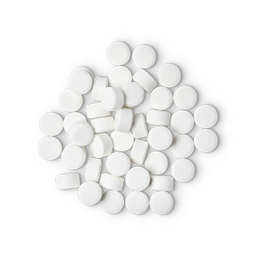 Alternativní zubní pasty
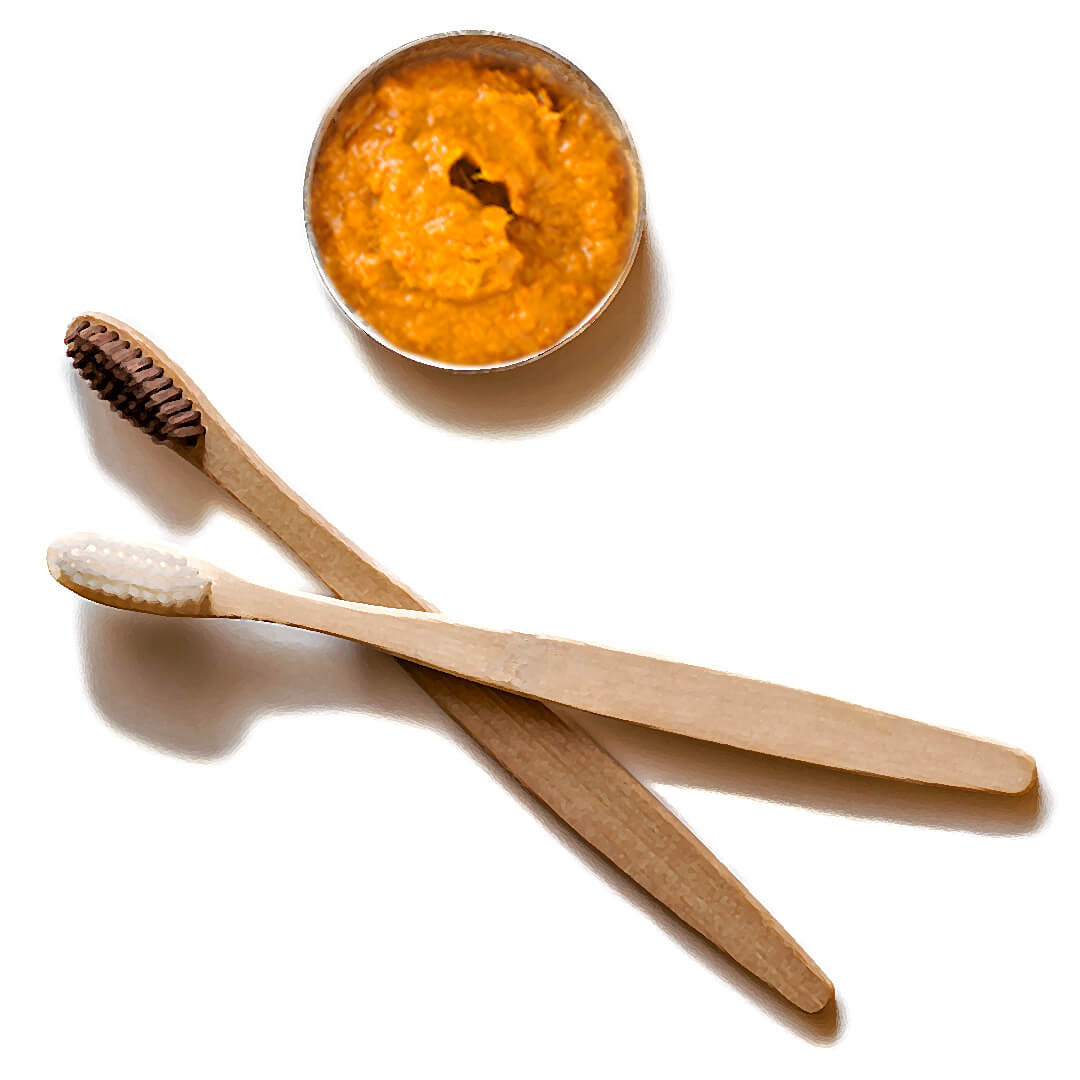 Tereza Stará, DEHY
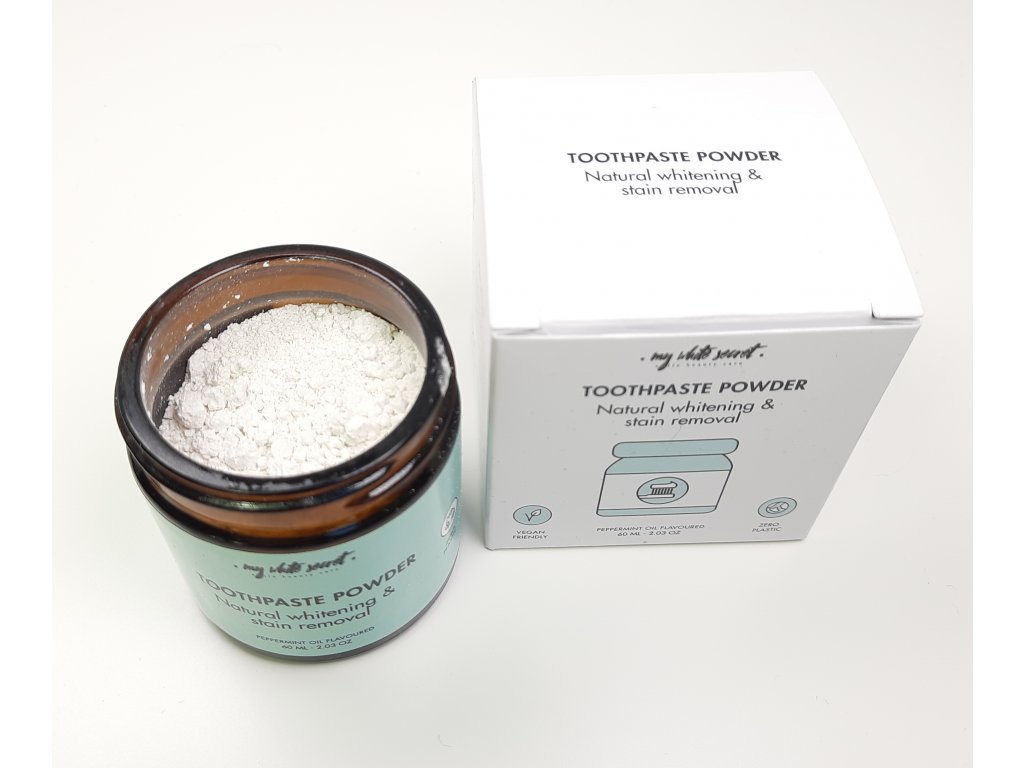 Pasta v prášku
Přírodní složení
Různé příchutě
Různé barvy
Nehygienické používání 
Lepší cena
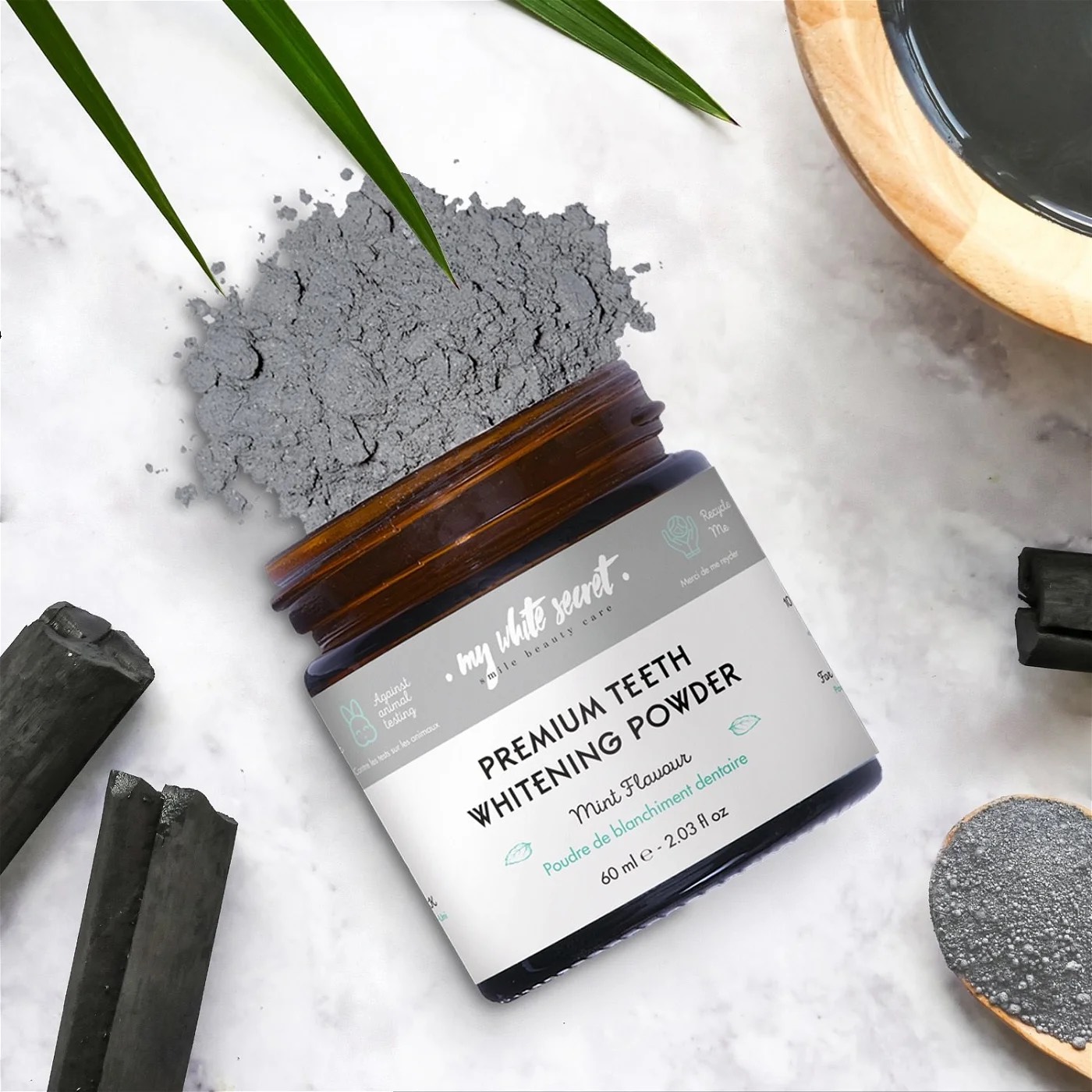 Jak používat
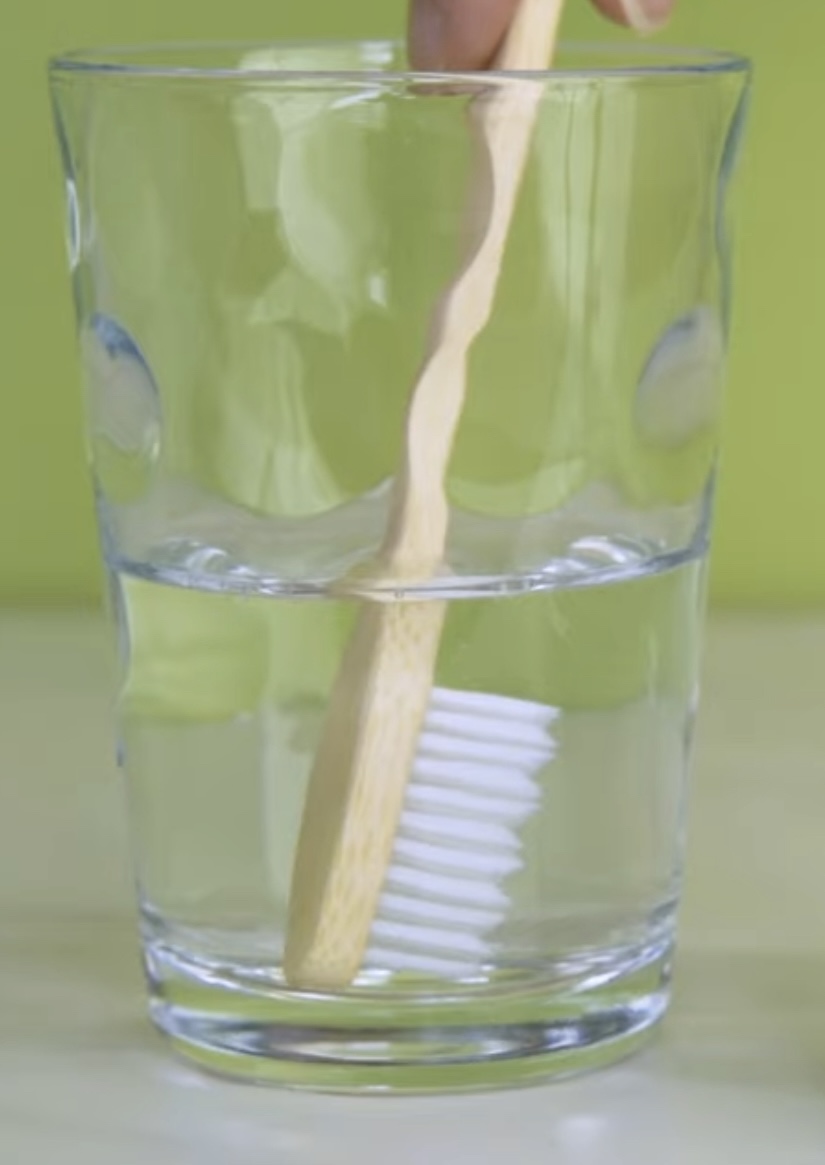 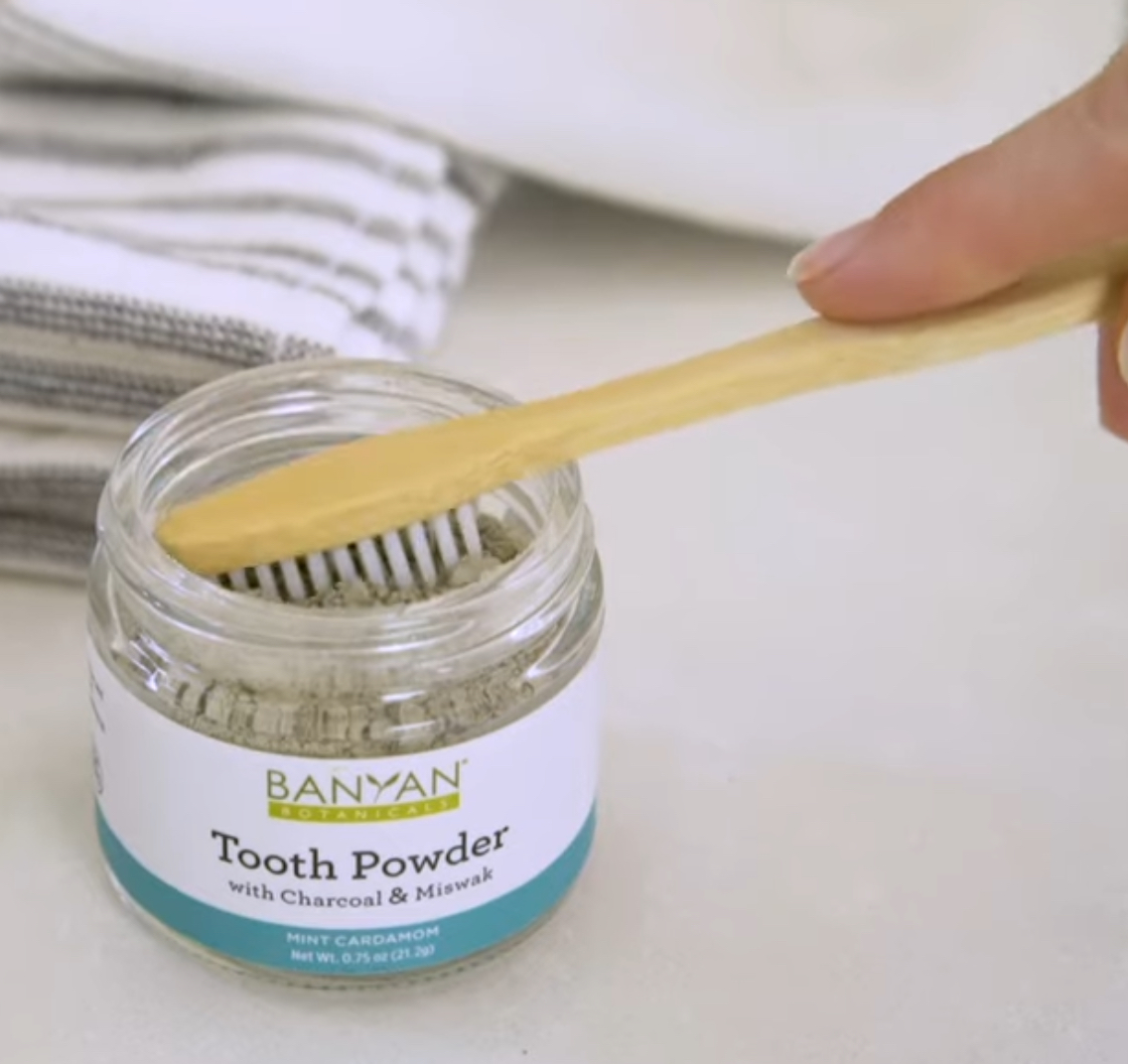 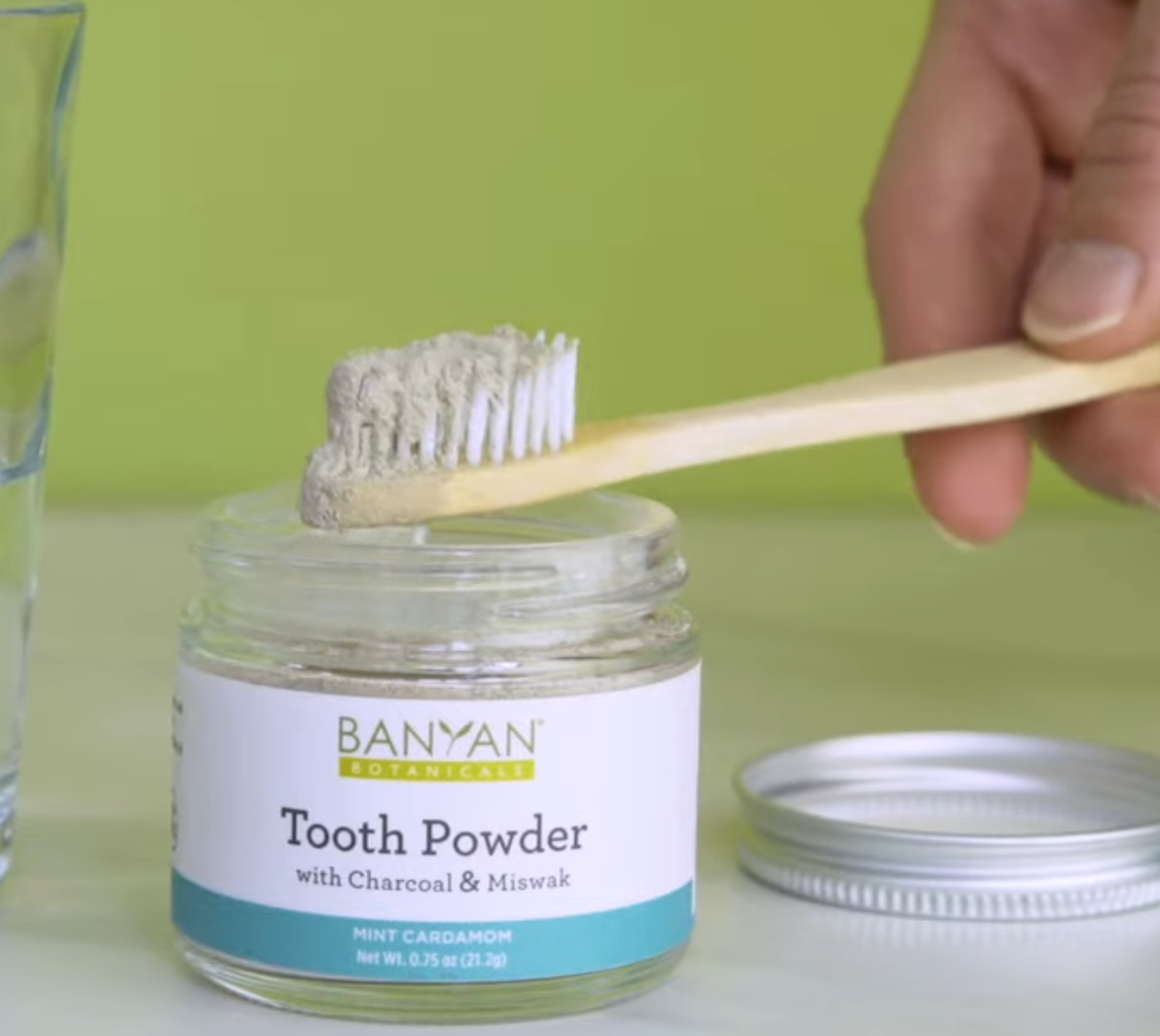 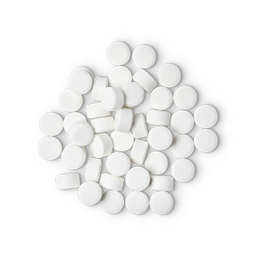 Pasta v tabletách
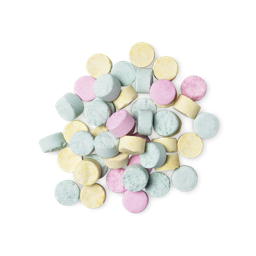 Zdravá a ekologická náhrada
Jemně abrazivní
Vhodná jak pro čištění tak pro svěží dech
Hygienické používání
Vyšší cena
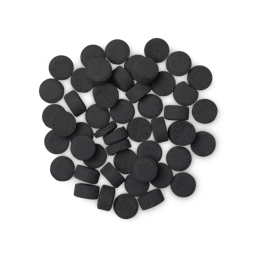 Jak používat
Rozkousat
Nepolykat
Vyčistit zuby kartáčkem
Vyplivnout
(Vypláchnout)
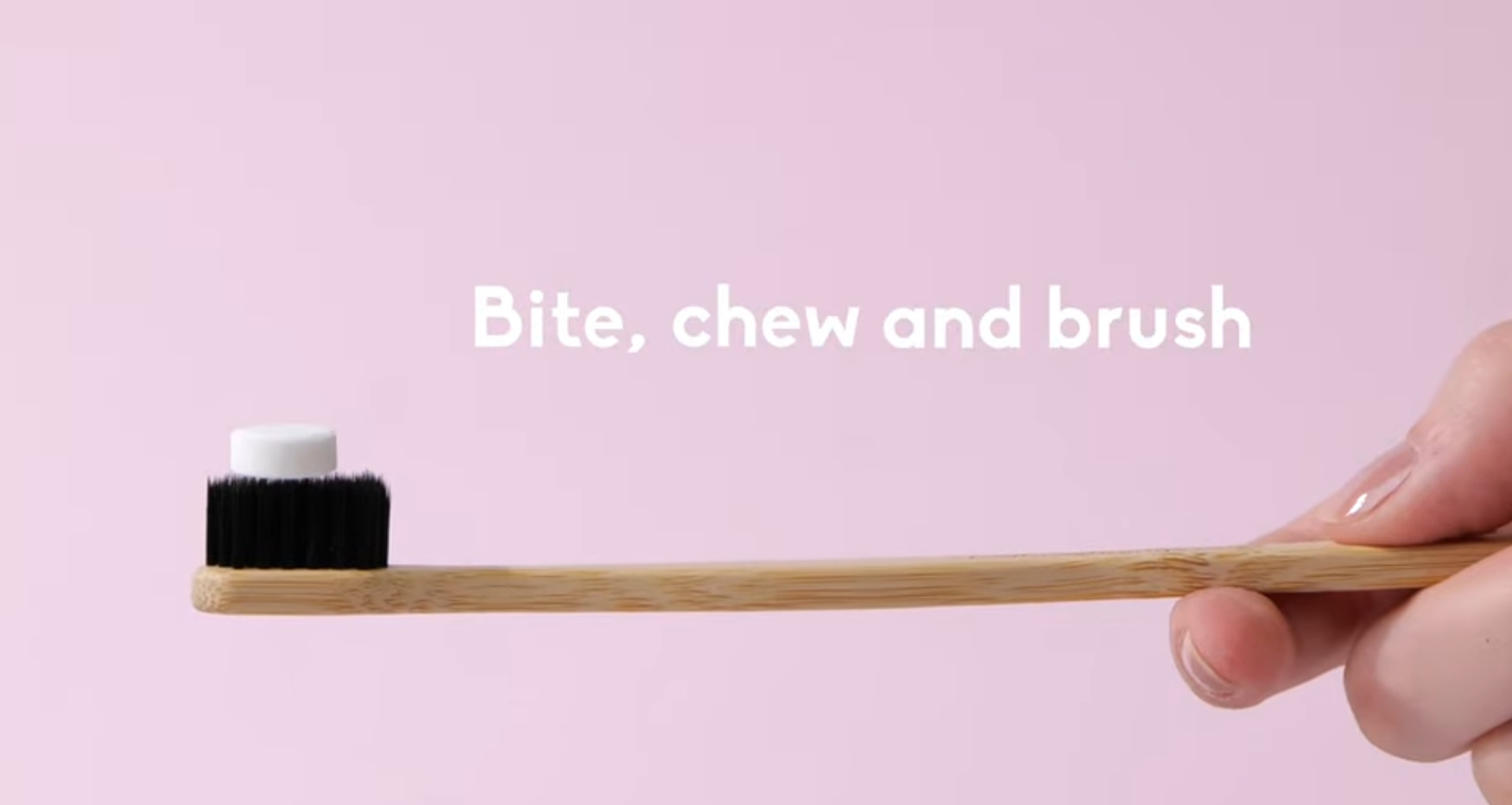 Herbadent
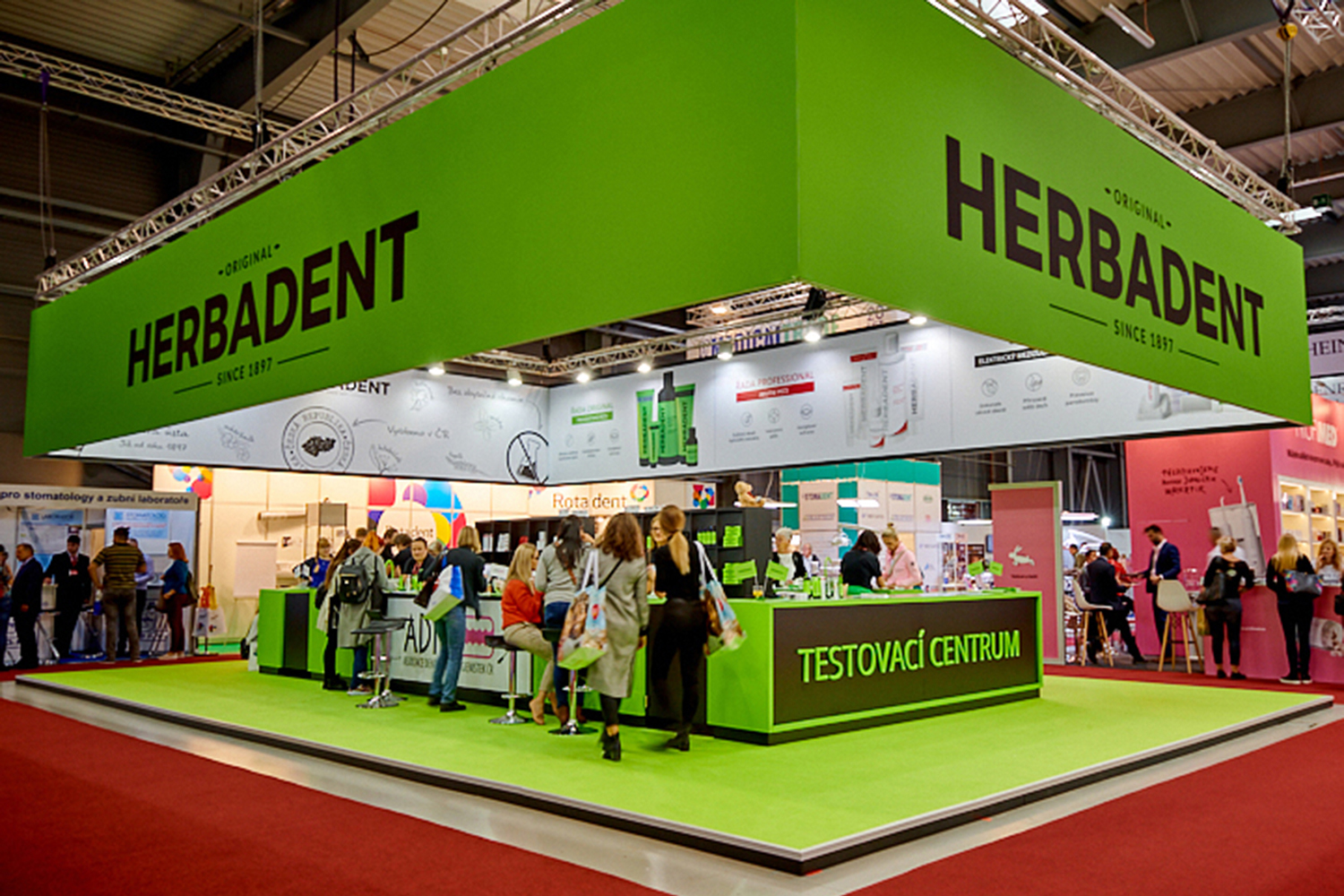 První představení letos na Pragodent
Vysušený extrakt ze sedmi bylin
Posiluje dásně, napomáhá prevenci zánětu, posiluje sklovinu
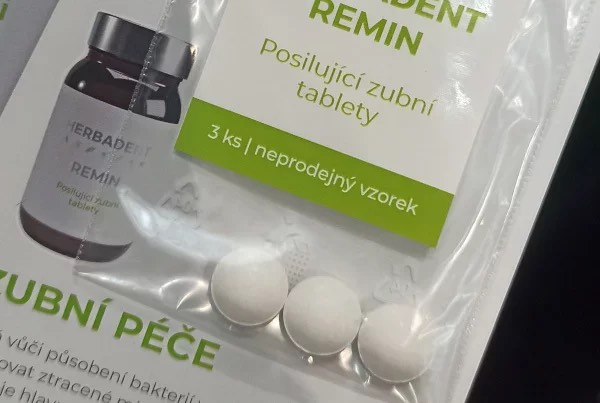 Méně plastu
Méně vody
Bezezbytkové využití
Vysoká cena
Porovnání cen
Běžná zubní pasta v tubě < zubní pasta v prášku < zubní pasta v tabletě
70 Kč                                        100 Kč                             200 Kč
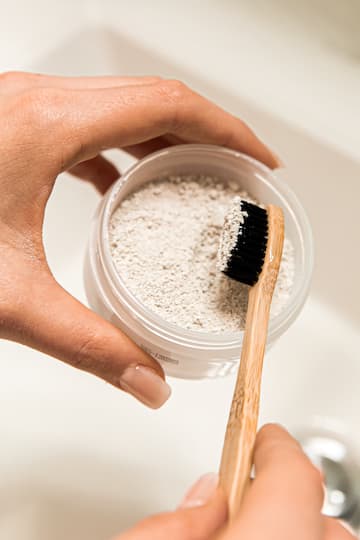 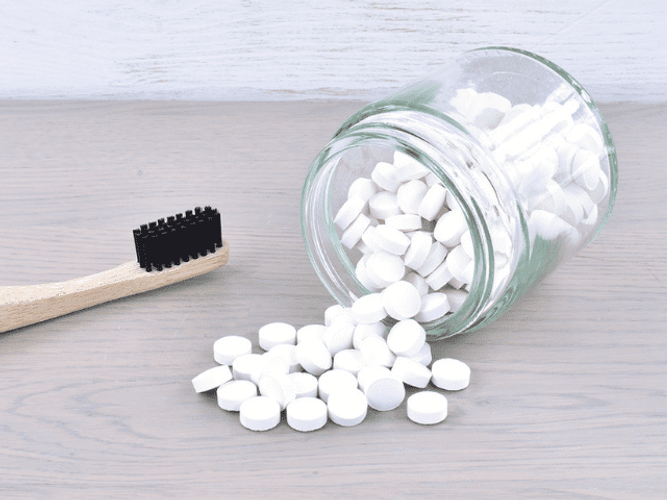 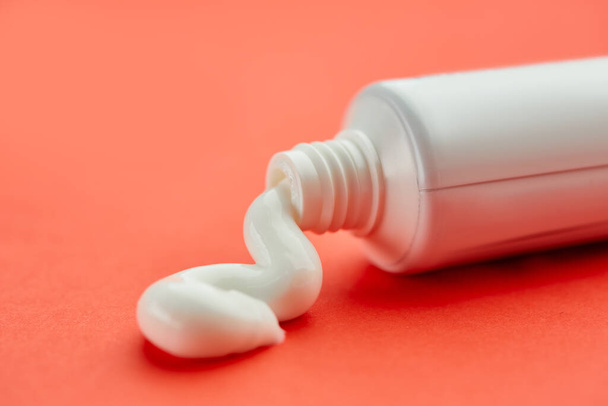 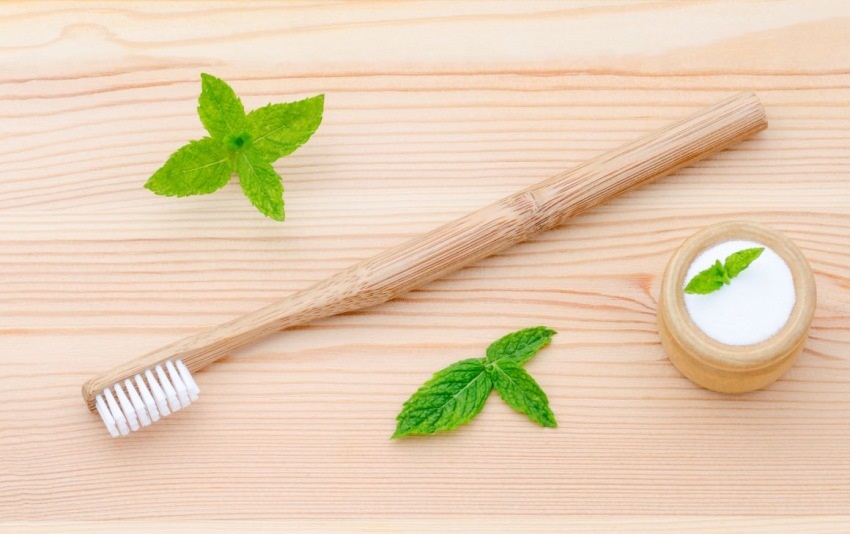 Domácí výroba
Jedlá soda bělí a brousí
Kokosový olej je antibakteriální
Stévie má příjemnou chuť a je také antibakteriální
Kurkuma je protizánětlivá a má bělící účinek
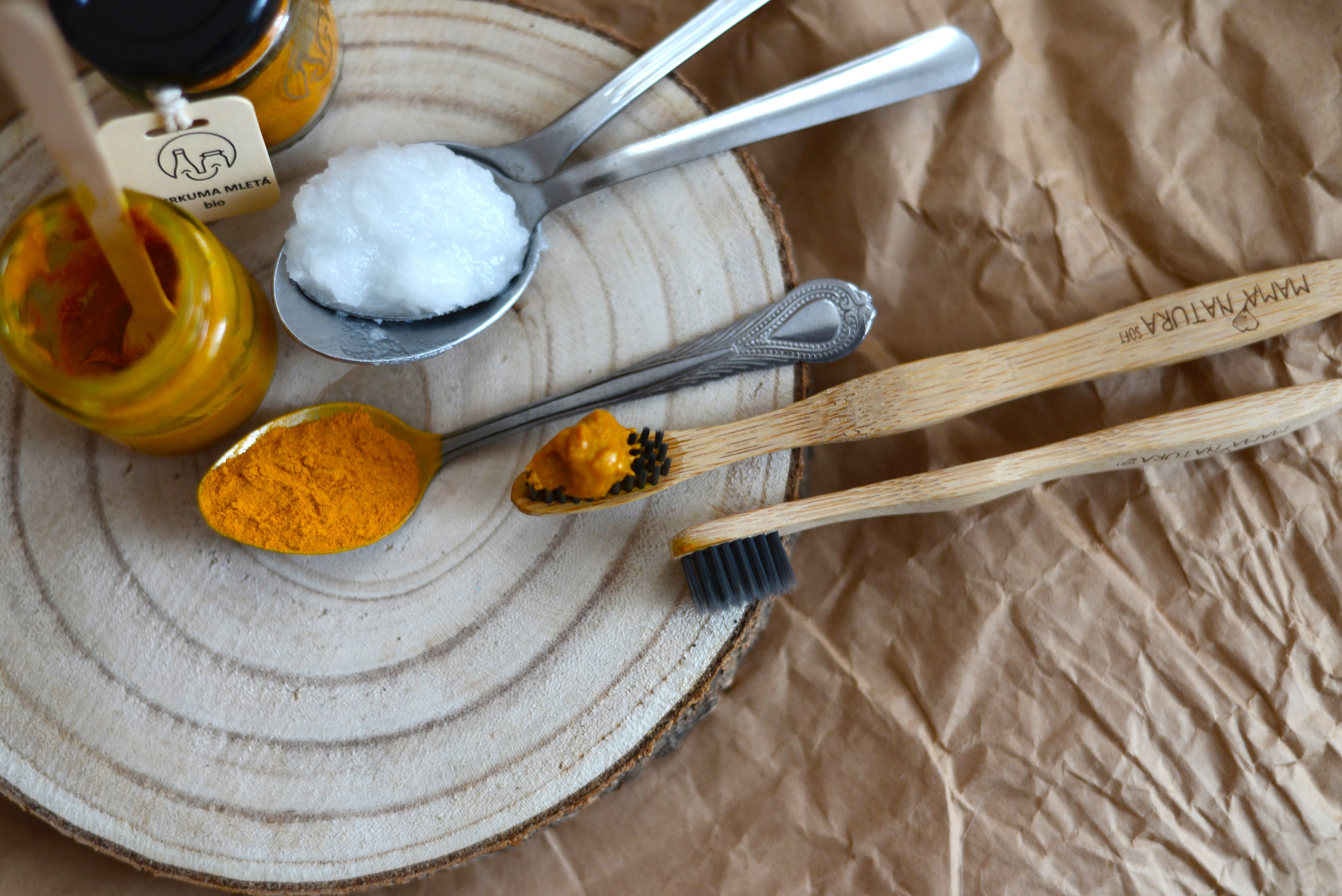 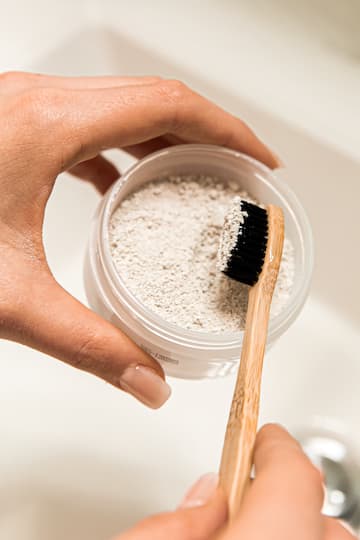 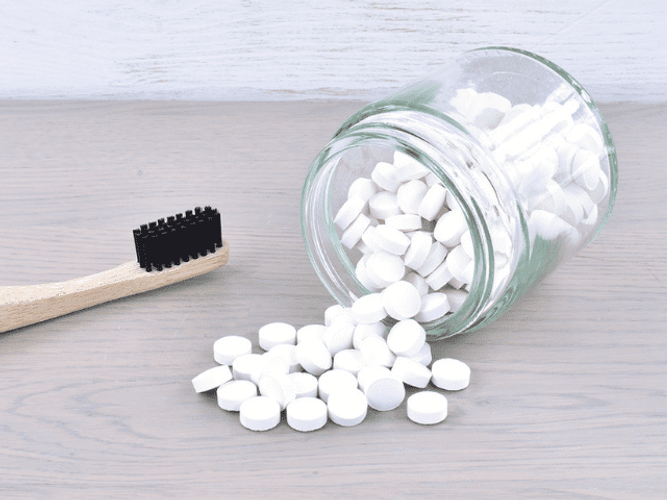 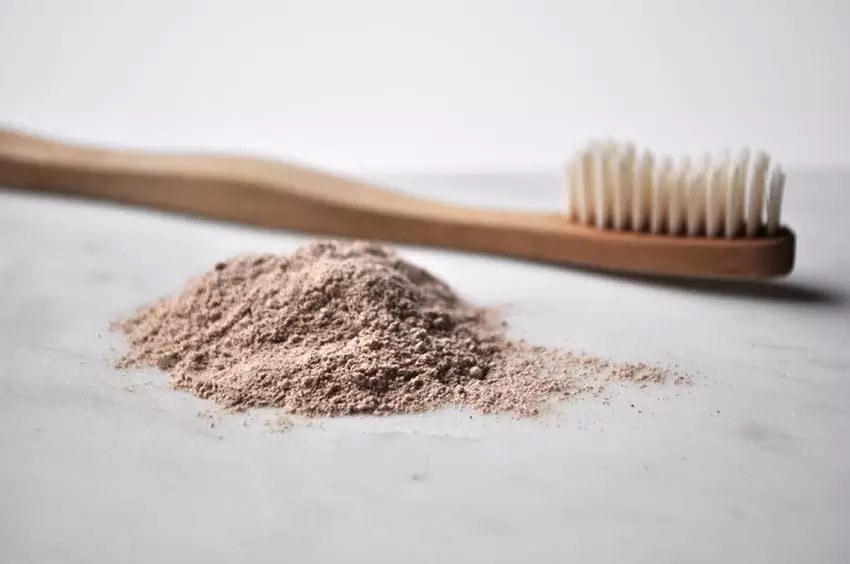 Děkuji za pozornost
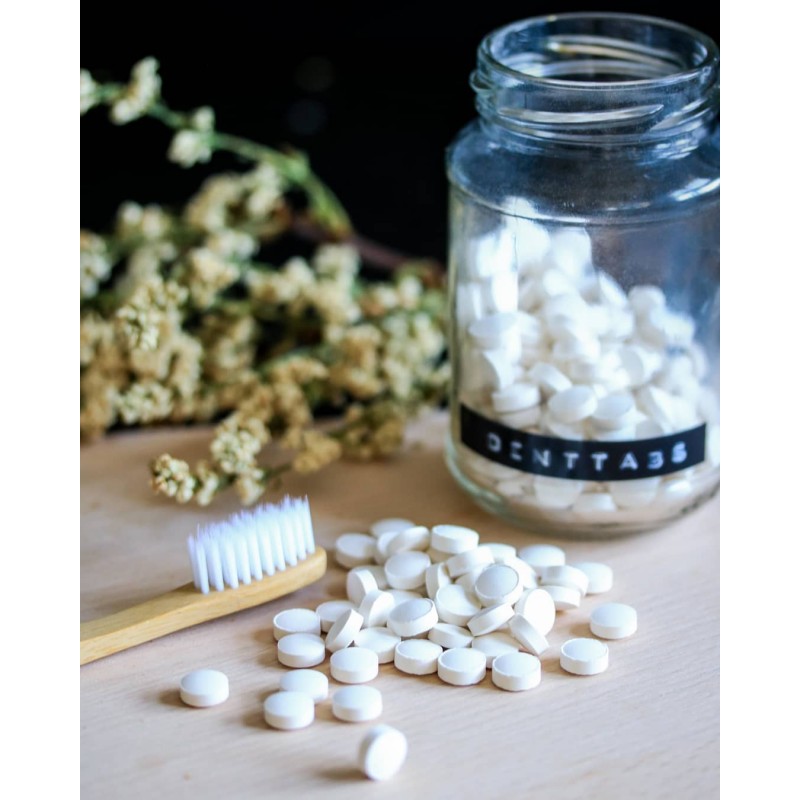 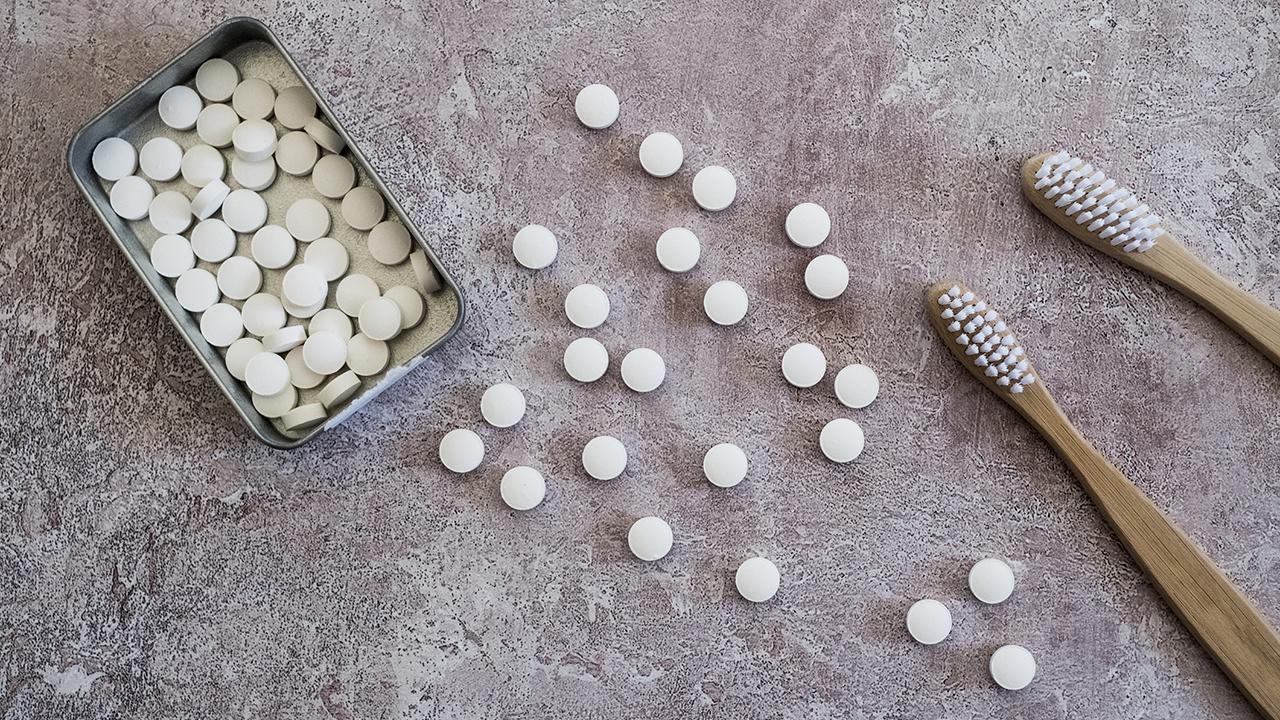 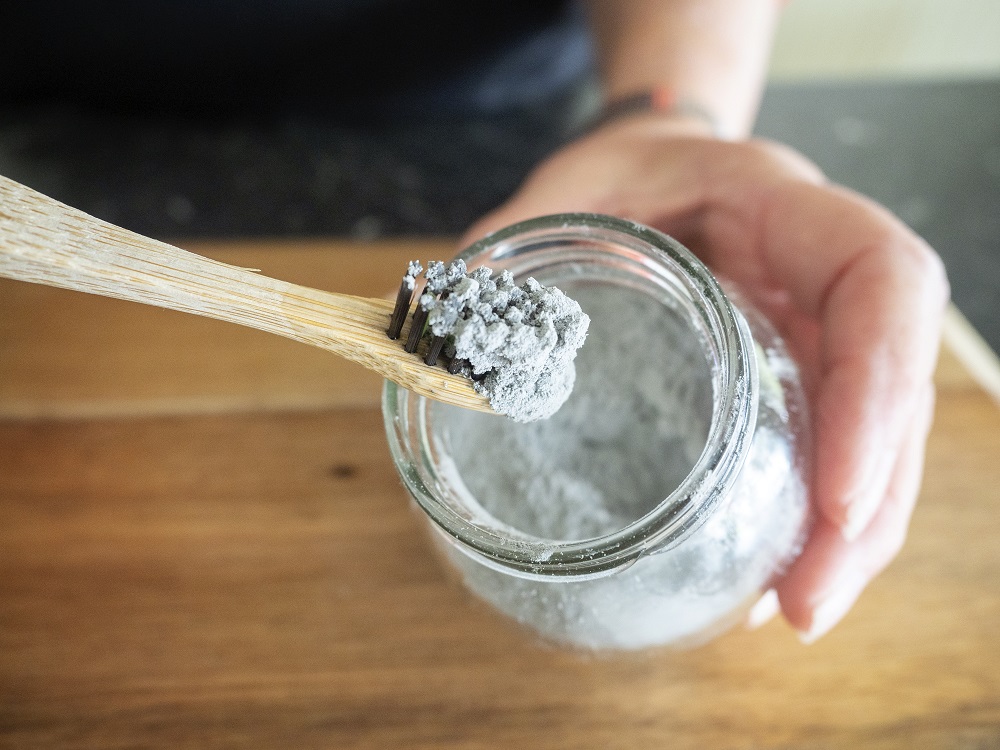